Presentation Title
Author, Affiliation
Author, Affiliation
2021 INCOSE Western States Regional Conference – San Diego, CA
Copyright © 2021 by [insert author name or assignee].  Permission granted to INCOSE to publish and use
Typical Slide Title
Level 1 bullet text 1
Level 2 bullet 1
Level 3 bullet 1
Level 3 bullet 2
Level bullet 2
Bullet text 2
Bullet text 3
2021 WSRC - Presentation Title | Author(s)
2
Section Title
Other information, as desired
2021 WSRC - Presentation Title | Author(s)
3
Typical Slide Title (2 Column)
Level 1 bullet text 1
Level 2 bullet 1
Level 3 bullet 1
Level 3 bullet 2
Level bullet 2
Bullet text 2
Bullet text 3
Level 1 bullet text 1
Level 2 bullet 1
Level 3 bullet 1
Level 3 bullet 2
Level bullet 2
Bullet text 2
Bullet text 3
2021 WSRC - Presentation Title | Author(s)
4
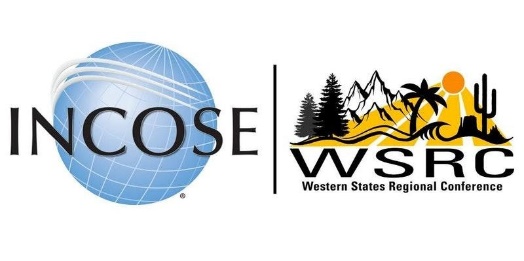 2021 WSRC - Presentation Title | Author(s)
5